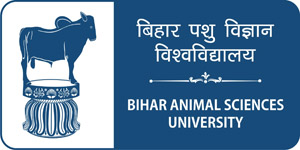 Tuberculosis
Dr. Bipin Kumar
Assistant Professor
Department of Veterinary Medicine
Bihar Veterinary College, Patna
(Bihar Animal Sciences University, Patna)
Bovine tuberculosis
Definition
 Etiology
Species Affected by M. Bovis
Occurrence/Geographical distribution 
Mode of transmission 
Survivability of M. bovis 
Population at risk
Incubation Period
Clinical symptoms
Postmortem lesions
Morbidity & mortality
Laboratory diagnosis
 Sample Collection
Differential diagnosis
Treatment in humans
Prophylaxis/ Control
 Vaccine 
Outbreak reports 
 Public health significance
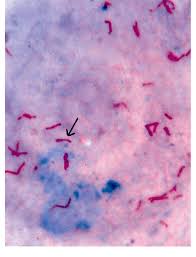 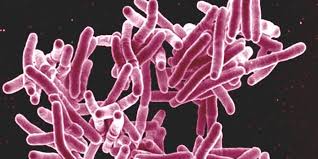 Bovine tuberculosis is a chronic bacterial disease of cattle that occasionally affects other species of mammals. 
This disease is a significant zoonosis that can spread to humans, typically by the inhalation of aerosols or the ingestion of unpasteurized milk. 
Mycobacterium  Gram positive  Acid-fast bacterium (AFB)  
Family Mycobacteriaceae. 
Mycobacterium tuberculosis- human 
Mycobacterium bovis- zoonoticTB 
Mycobacterium capare- zoonoticTB (rarely)
Mycobacterium canis- dog
Endemic in developing and under-developed cattle rearing countries-Africa, parts of Asia and some middle eastern countries. 


Ongoing Eradication Programs in- UK, USA, NZ, Japan, Mexico,.


TB free countries- Australia, Iceland, Denmark, Sweden, Norway, Finland, Austria, Switzerland, Luxembourg, Latvia, Slovakia, Lithuania, Estonia, the Czech Republic, Canada, Singapore, Jamaica, Barbados and Israel.
Transmission
ANIMAL-ANIMAL 
 Horizontal transmission- inhalation of aerosols(cats, badgers), by ingestion(calves, pigs, cats, ferrets), or through breaks in the skin (cats, badgers). 
 Shedding of bacteria in- faces, milk, discharging lesions, saliva, vaginal fluids, semen and urine. (later stages of disease)
Close, prolonged contact of healthy animals with infected animal
 Intensive livestock farming; 
 Extensive livestock farming (vaccination centers, AI Centers, Dipping tanks, Auction markets, transportation, ponds, wells and streams, in tropical areas gathering under shady areas during hot part of the day, salt supplementing points)
Vertical transmission-Congenital infections (rare in developed countries with an effective eradication program)
Animal to human
 PulmonaryTB- more in rural dwellers… due to inhalation of infected dust 
GastrointestinalTB- more in urban dwellers… due to ingestion of unpasteurized milk and dairy products
 HIV people 
Human to animal -Rare 
 Genito-urinaryTB… urination in cowsheds/ pasture … animal craving salt would prefer grazing there… 
 Human to human
 Rare 
 Less efficient than M. Tuberculosis
 HIV infected humans are highly susceptible
Survivality of mycobacterium
Several months  in Cold, dark, moist conditions.


 12-24C… 18-332 days


 Susceptible to sunlight
Population at risk
Occupational Risk
 Farmers, Abattoir workers,Veterinarians, Laboratory technicians, Animal caretakers in zoos, Workers in animal reservations and national parks, Close association with people living with animals or working with them. 
Susceptible age group-  Infants,  Pregnant women, Old. 
Consumption related risk factors - Nutritionally deficient people 
 Consumers of unpasteurized milk, 
 Raw meat or 
 Undercooked meat. 
Medical conditions 
 HIV positive humans 
 Diabetics 
Previously incorrectly treated TB patients
Incubation Period
Takes months to develop


 Dormant for years and reactivating during period of stress or old age 

2-5 weeks

 Kittens-experimentally IP is 3 weeks.
Clinical signs
Humans; 
 A bad cough that lasts 3 weeks or longer.
 Pain in the chest. 
Coughing up blood or phlegm from deep inside the lungs. 
Weakness or feeling very tired. 
Losing weight without trying. 
 Having no appetite. 
 Chills and fever. 
 Sweating at night or when sleeping. 
In Animals: Early on it remains asymptomatic
 -Late stages progressive emaciation, a low–grade fluctuating fever, 
 weakness and inappetence.
Animals with pulmonary involvement
 a moist cough that is worse in the morning, during cold weather or exercise, dyspnea or tachypnea. 
In the terminal stages, animals may  become extremely emaciated  acute respiratory distress, retropharyngeal or other lymph nodes enlarge and may rupture and drain. Greatly enlarged lymph nodes can also obstruct blood vessels, airways, or the digestive tract. 
 If the digestive tract is involved, intermittent diarrhea and constipation may be seen
Granulomas (tubercles) where bacteria have localized. 


Usually yellowish,either caseous, caseo-calcareous or calcified 


Often encapsulated, found in the lymph nodes, particularly those of the head and thorax. 


 common in the lung, spleen, liver and the surfaces of body cavities.
Morbidity and mortality
Infective dose: 


Cattle: 1 CFU (colony forming units)=6-10 viable bacilli;


Human respiratory route: 10’s to 100’s bacteria; 


Millions by gastrointestinal route 

 100% mortality if not treated.
Daignosis
Cattle: 
 Tuberculin skin test (screening test)
 Microscopic examination of AFB
 Ziehl/Neelson stain 
 Flourescent acid-fast stain
 Isolation on selective culture media (8 weeks) 
PCR 
 Biological safety cabinet should be used 
 
Wildlife: Lymphocyte proliferation assay/gamma-interferon assays / ELISA.
Sample collection
Samples from Live animal: 

Sputum and other body fluids 

Blood samples 

 Samples at necropsy: 

Abnormal lymph nodes ,Lungs ,Liver,Spleen
Differential diagnosis
Contagious bovine pleuropneumonia
 Pasteurella
 Corynebacterium pyogenes pneumonia 
 Aspiration pneumonia
Traumatic pericarditis 
Caseous lymphadenitis 
 Liver fluke infestation
Treatment
Isoniazid 
 Rifampicin 
 Ethambutol 
 Pyrazinamide 
 Streptomycin 
 6months 
 MDRTB… 2 years 
Rx… 3lakh/year expense
Prophylexis/Control
Why control???
 Risk of infection to human 
 Loss in productivity 
 Animal market restrictions set by countries with advanced eradication programs 
 Threat to endangered wild animal species 
Failure of control programs in developing countries??? 
 Cannot shoulder the cost of eradication program and compensate for culled animals. 
 Limited access to education
 Poor information networks 
 Lack of disease surveillance
MandatoryTest-and- slaughter strategy or test- and-segregation. 
 Periodic re-testing of infected herd
 Quarantine 
 Trace back reactor and those that came in contact with them
 Strong Disinfection with 5% phenol, iodine solutions, glutarldehyde and formadehyde…long contact time
 Rodent control 
 Barrier the area to prevent wildlife interaction with domestic animals. 
 Pasteurization of milk 
 Awareness about the deleterious effects of unpasteurized milk consumption. 
 Proper cooking of meat. 
 Restricted animal movement. 
 Involvement of ministry of health in coalition with agriculture industry for combined efforts to reduce bovineTB
Vaccine
HumanTB 
 Bacillus CalamiteGuerin (BCG)
 Attenuated strain of wild type of M. bovis isolate from cattle Bovine TB 
 BCG vaccination in animals less effective
Thank You